de geboorte van Jezus
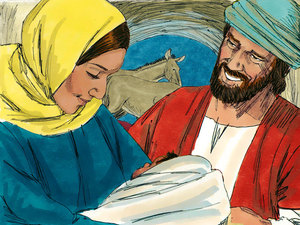 17 december 2017
Hendrik Ido Ambacht
Mattheus
Jezus als de komende Koning (Zoon van David, 1:1 en 17)

Markus
Jezus als slaaf. Geen geslachtsregister.

Lukas
Jezus als Zoon des mensen (=Ben Adam, 3:38)

Johannes
Jezus als Zoon van God (1:1 en 14)
2 Korinthe 5
14 (…) wanneer wij dít oordelen, dat, indien één voor allen stierf, allen, dus, stierven.
15 En Hij stierf voor allen, opdat zij, die leven, niet meer voor zichzelf zouden leven, maar voor Hem, die voor hen sterft en gewekt wordt.
2 Korinthe 5
14 (…) wanneer wij dít oordelen, dat, indien één voor allen stierf, allen, dus, stierven.
15 En Hij stierf voor allen, opdat zij, die leven, niet meer voor zichzelf zouden leven, maar voor Hem, die voor hen sterft en gewekt wordt.
2 Korinthe 5
16 Zodat wij van nu aan niemand kennen naar het vlees.
En indien wij al Christus naar het vlees gekend hebben, niettemin, nu kennen wij Hem niet meer zo.
2 Thessalonicenzen 2
3 Laat niemand jullie misleiden, op geen welke wijze, want eerst moet de  afstandneming komen en de mens van de wetteloosheid onthuld worden, de zoon van de vernietiging,
2 Thessalonicenzen 2
4 de tegenstrever, die zich verheft tegen alles wat een god of voorwerp van eerbiedige verering heet, zodat hij in de tempel van God gaat zitten, om te demonstreren, dat hij een god is.
Openbaring 13
16 En het maakt, dat aan allen, de kleinen en de groten, de rijken en de armen, de vrijen en de slaven, een merkteken gegeven wordt, op hun rechterhand, of op hun voorhoofd, 

17 zodat ook niemand kan kopen of verkopen, behalve zij, die het merkteken van het wilde dier hebben, of zijn naam, of het getal van zijn naam.
Openbaring 13
16 En het maakt, dat aan allen, de kleinen en de groten, de rijken en de armen, de vrijen en de slaven, een merkteken gegeven wordt, op hun rechterhand, of op hun voorhoofd, 

17 zodat ook niemand kan kopen of verkopen, behalve zij, die het merkteken van het wilde dier hebben, of zijn naam, of het getal van zijn naam.
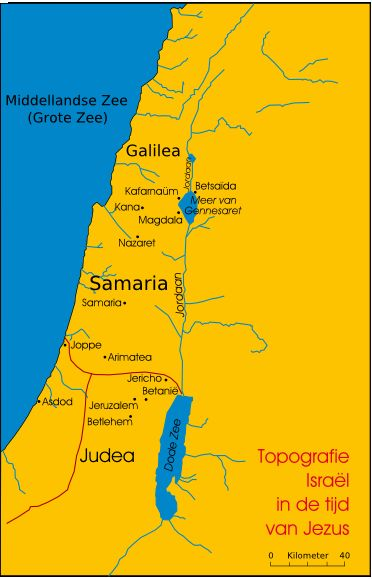 Mattheus 1
20 (…) een boodschapper van de Heer verscheen aan hem in een droomtoestand, en hij zegt: 
Jozef, zoon van David, wees niet bevreesd om Maria, jouw vrouw, mee te nemen, want wat in haar verwekt is, is vanuit heilige geest.
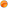 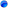 Mattheus 2
23 En hij komt daar, en hij woont in een stad, genaamd Nazaret, opdat vervuld zou worden wat door de profeten uitgesproken werd, dat Hij een Nazoreeër genoemd zal worden.
Jesaja 11
Jesaja 11
1 Want  er zal een Twijgje opgroeien uit de afgehouwen stronk van Isaï,
en een Loot uit zijn wortels zal vrucht voortbrengen.
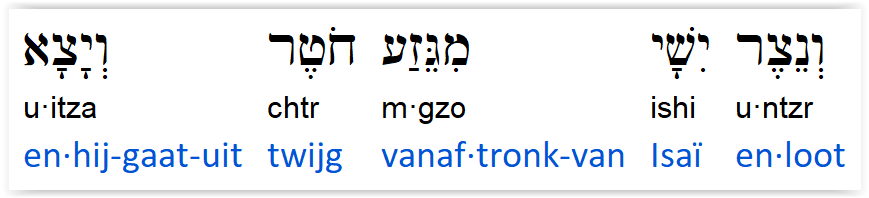 Psalm 2
6 Ik heb Mijn Koning toch gezalfd over Sion, Mijn heilige berg.
7 Ik zal het besluit bekendmaken:
De HEERE heeft tegen Mij gezegd:  U bent Mijn Zoon, Ík heb U heden verwekt.
Johannes 20
5 En hij bukt om te kijken, en hij kijkt naar de linnen windsels, die daar liggen. Niettemin, hij ging niet naar binnen.

6 Simon Petrus, dan, die hem volgt, komt ook, en hij kwam het grafgewelf binnen, en hij aanschouwt de linnen windsels, die daar liggen,

7 en de zweetdoek, die op zijn hoofd was, ligt niet bij de linnen windsels, maar er los van, opgerold, op een andere plaats.
Hosea 5
15 Ik ga en keer terug naar Mijn woonplaats, totdat zij zich schuldig weten en Mijn aangezicht zoeken. In hun benauwdheid zullen zij Mij ernstig zoeken.
Kolossenzen 3
4 Wanneer Christus, die ons leven is, openbaar gemaakt wordt, dán zullen ook jullie samen met Hem in heerlijkheid openbaar gemaakt worden.
Zacharia 14
Zacharia 14
5 Dan zult u vluchten door het dal van Mijn bergen, want het dal tussen de bergen zal reiken tot Azal. (…)
Dan zal de HEERE, mijn God, komen: al de heiligen met U!
1 Petrus 2
9 Maar jullie zijn een uitverkoren ras, een koninklijk priesterdom, een heilige natie, een volk tot verwerving, om wijd en zijd de deugden te berichten van Hem, die jullie uit de duisternis roept tot zijn wonderbaarlijk licht.
Lukas 2
30 …want mijn ogen namen uw redding waar,
31die u gereed maakt, voor het aangezicht van al de volken:
32 licht tot onthulling voor de natiën, en heerlijkheid voor uw volk Israël.